Hacking the CAFIf you can’t beat ‘em, join ‘em!
Jon R. Lindsay
Assistant Professor of Digital Media and Global Affairs
Munk School of Global Affairs
University of Toronto
jon.lindsay@utoronto.ca

Defence Engagement Program Executive Panel
Ottawa
10 June 2016
Objectives
What are the cross-domain links between cyber, space, and conventional deterrence? What are the unique challenges and opportunities in new domains?
How should CAF operate in cyber? What skills do planners need? What operations and activities should CAF expect to undertake?
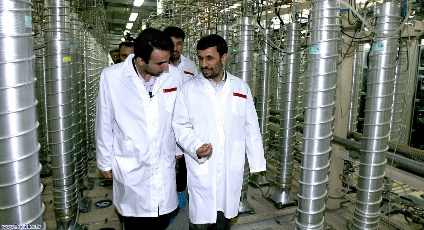 “Cross-Domain Deterrence”
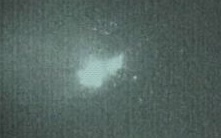 Emerging technologies
“Cyber” as a strategic opportunity
“Command of the commons” vs. A2/AD & ASATs
ASD Global Strategic Affairs 2010 CDD workshop
Attribution? Armed attack? Misperception? Escalation?
“Gray Zone” threats
Stuxnet: sabotage + assurance + diplomacy
Ukraine: spec ops + info ops + nuclear threats
South China Sea: islands + civilian vessels + trade
Sony: doxing + terrorism + attribution + sanctions
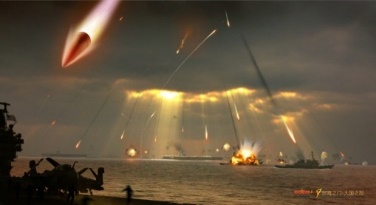 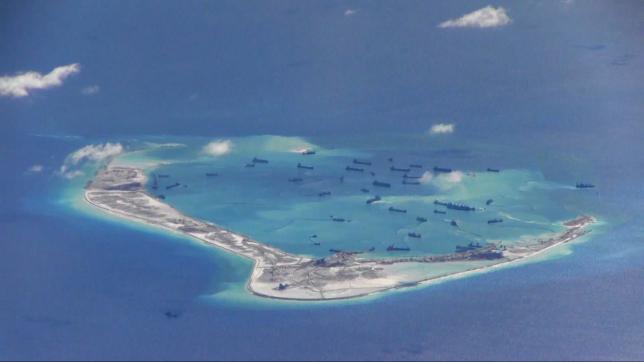 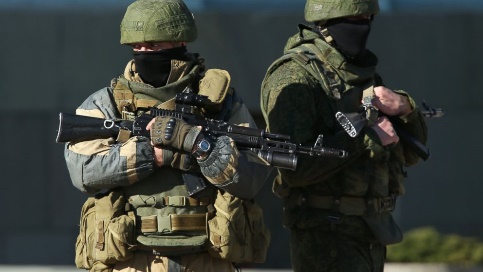 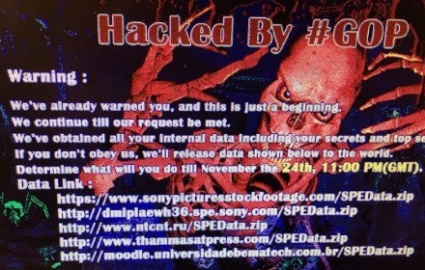 [Speaker Notes: CDD is a peculiarly American policy concern: new techs will undermine primacy
Gray zone characteristics: aggression combining domains to work around deterrent (real or implied)—aggressor constrained]
Advancing Deterrence Theory
Literature
Opportunities
Clarify aims of “deterrence”
Maintain the status quo?
Maximize bargaining gain?
Minimize cost?
Minimize escalation risk?
Theorize choice of means
Increasing portfolio
Globalization & dual-use
Differential costs
Signaling feasibility
Waves 1-2 (1950s-60s)
Nuclear Bipolarity
Chicken & PD Games
Wave 3 (Late 1960s-80s)
Empirical tests
Questioning rationality
Wave 4 (1990s-2000s)
Relaxing assumptions on bipolarity & preferences
New problems: terrorism, proliferation, rogues, cyber
Shannon Carcelli, “Blast from the Past: Updating and Diversifying Deterrence Theory,” CDD Working Paper, March 2016
[Speaker Notes: CDD policy concern also an opportunity to advance theory
Deterrence has many ends, and many means]
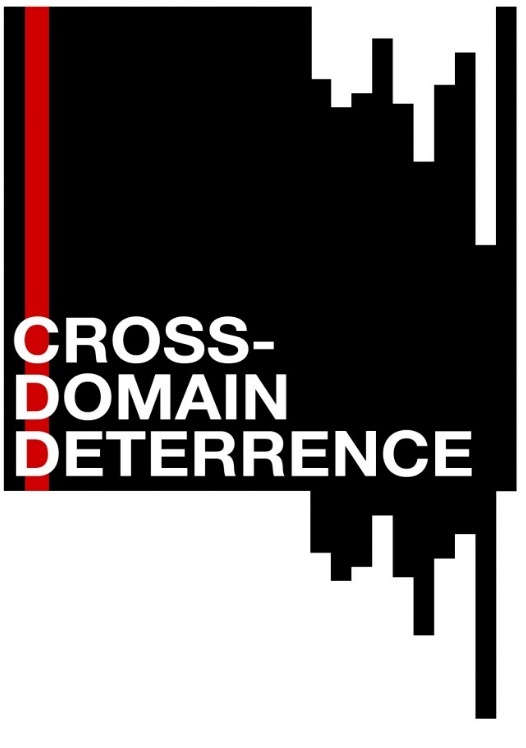 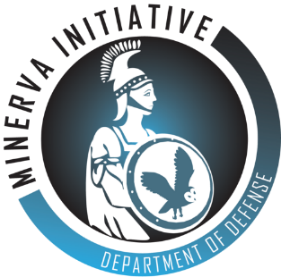 Means Matter
http://deterrence.ucsd.edu
Force serves (at least) 2 different bargaining functions
WINNING: Change the balance of power
WARNING: Signal interests & resolve
Means can have a differential effect on ends
Naval tonnage  disputes further away, but more of them
Ground force deployments to allies  fewer disputes
Recce satellites  less likely to be the target of a dispute
Unmanned drones  asymmetric resolve & civ targeting
Cyber deception  limits on offense & poor signaling
Combinations can produce synergies or tradeoffs
Combined arms warfare  improve probability of victory
Nuclear transparency + cyber secrecy  crisis instability
[Speaker Notes: Summary of preliminary findings from UCSD-UoT-UCB-LLNL Minerva project]
Bad News and Good News in Cyberspace
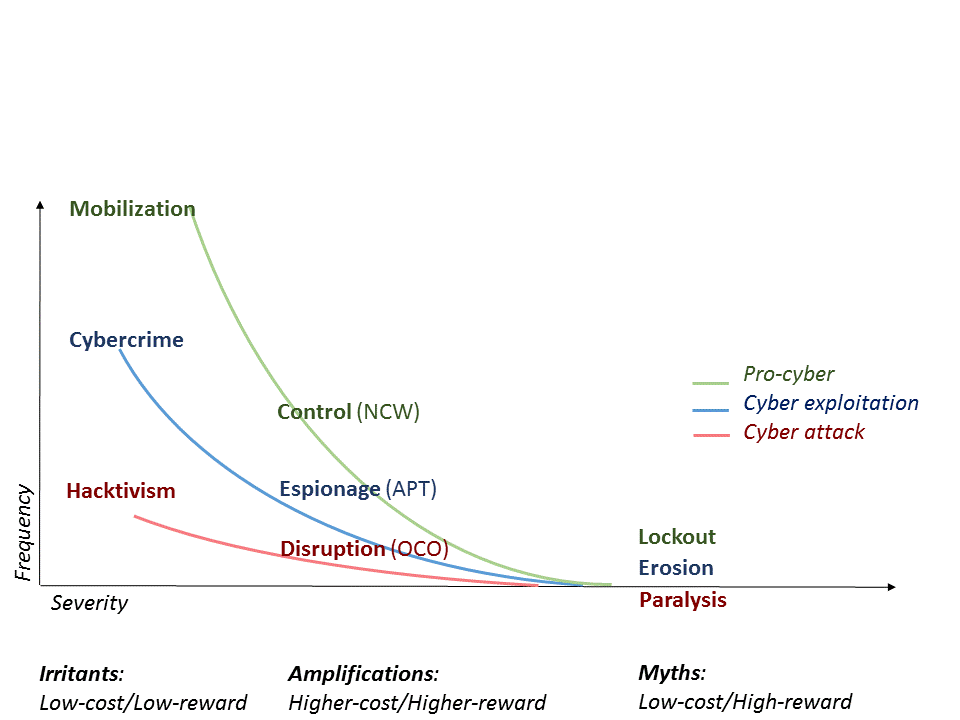 Denial: Many lack the ability to go big
Consequences: Others lack motivation
Threats predicated on increasing utility
[Speaker Notes: Pro > exploit > atk
Irritants > amplifications > myths
Deterrence fails because it succeeds
Consequences: retaliation and future utility
Security vs. innovation tradeoffs in society AND within military organization]
Hacking to Win
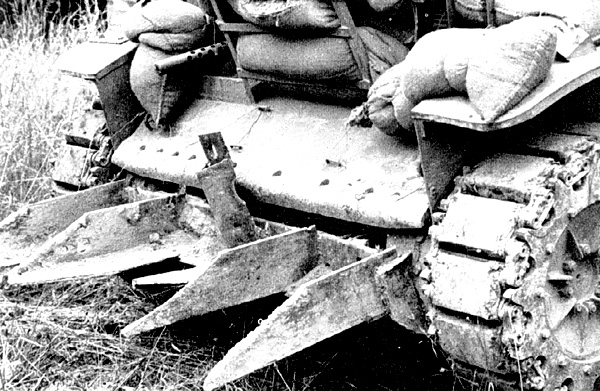 [Speaker Notes: The Sgt Cullins Tank—German beach obstacles welded onto M-4 Sherman tanks to bulldoze through hedgerows]
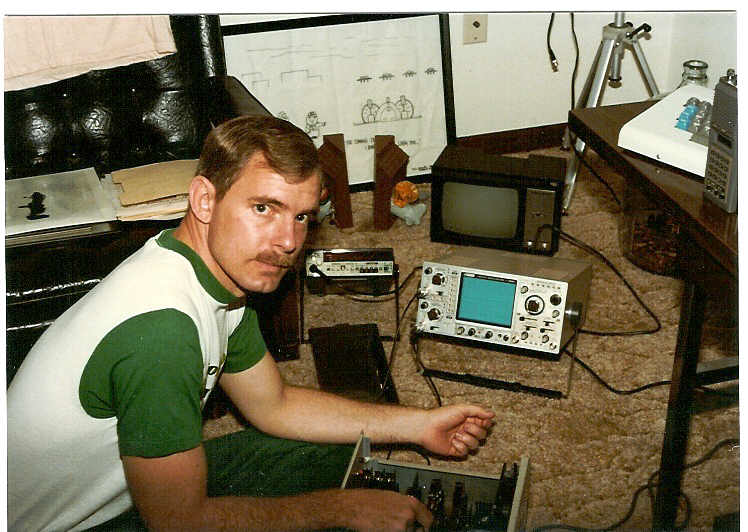 Intuitive Interface
PowerPoint
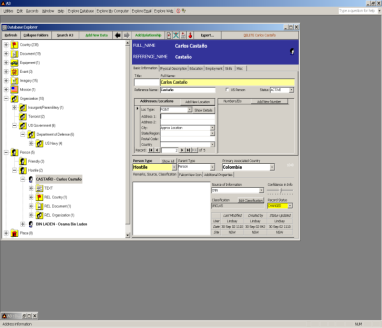 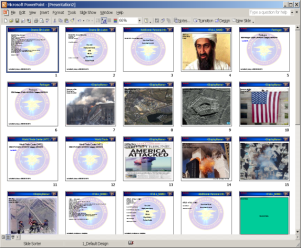 Digital Library
Email
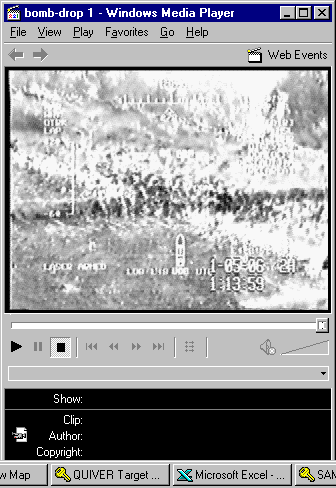 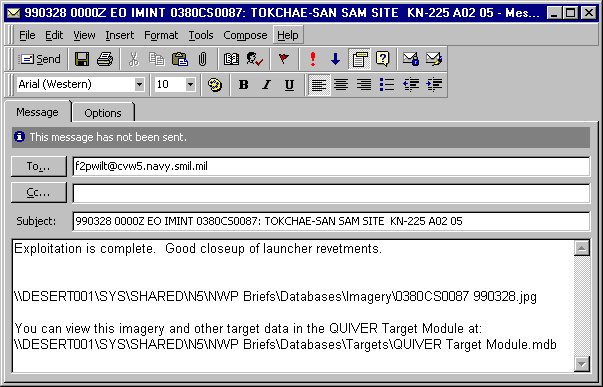 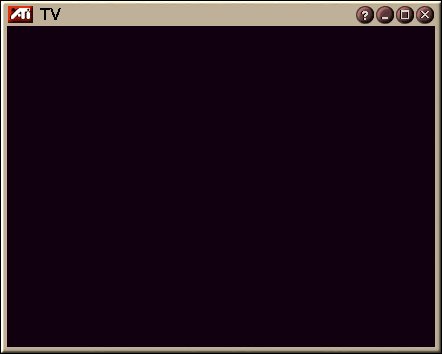 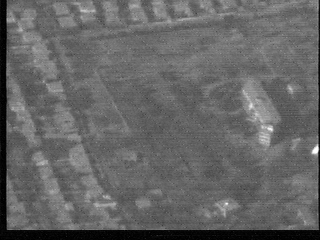 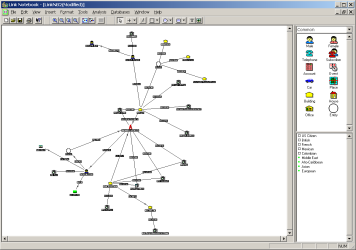 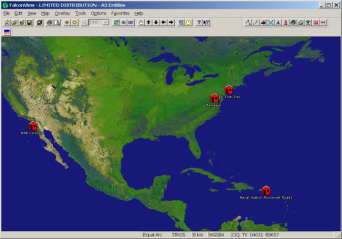 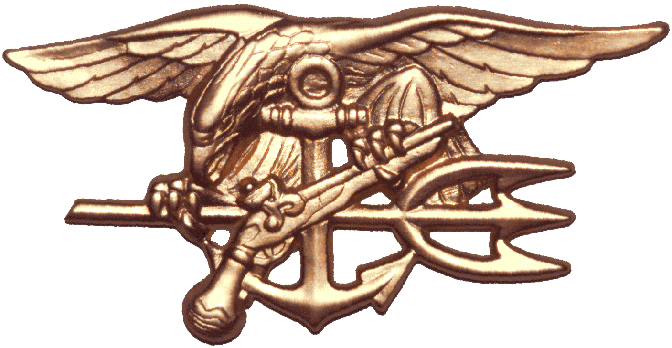 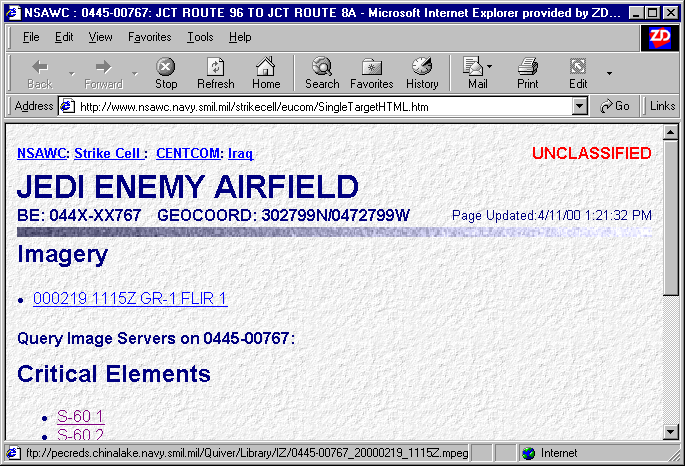 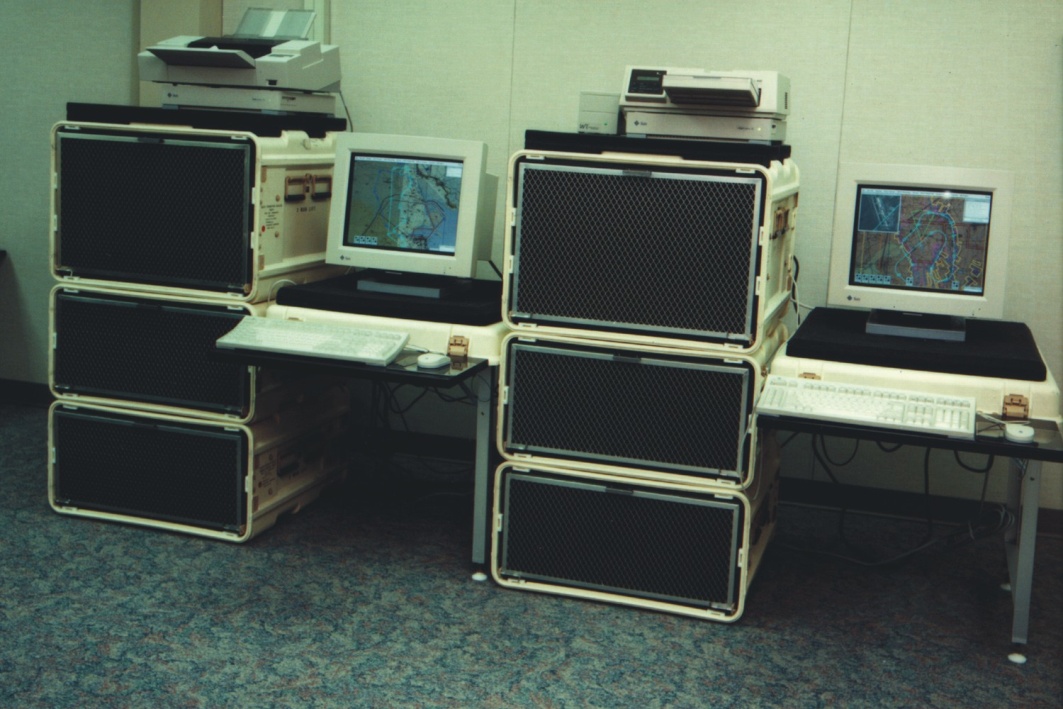 FalconView
Link Analysis
Web Content
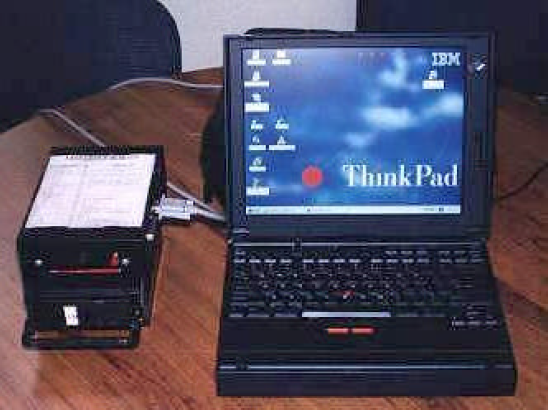 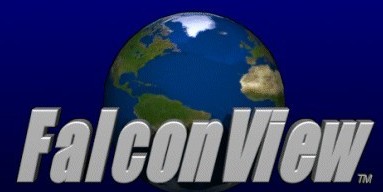 Video Feed
Video Feed
Video Feed
CY
CY
02
03
04
05
06
07
08
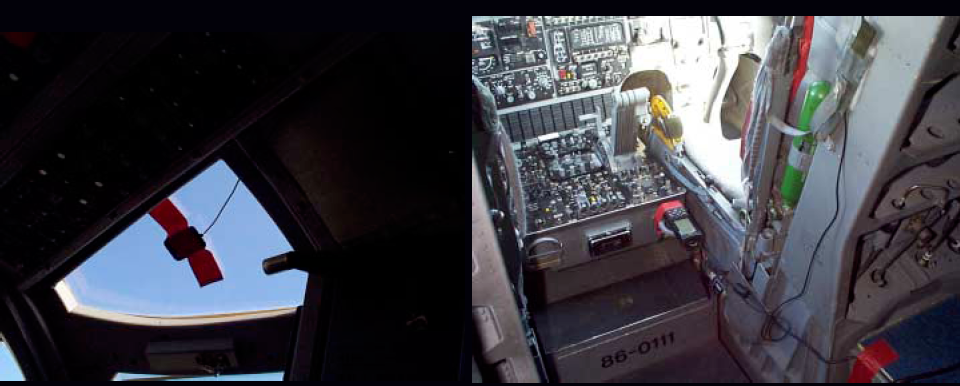 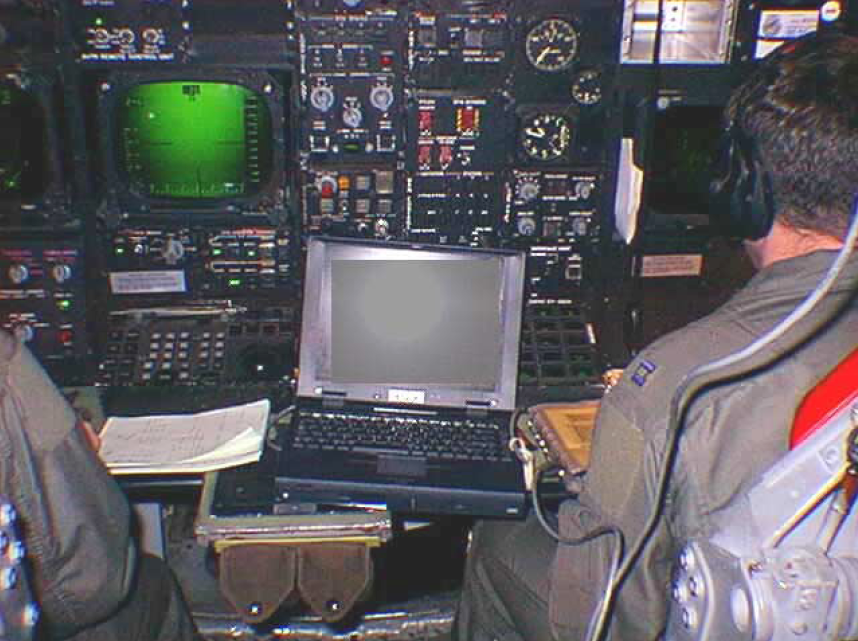 Naval TACAIR & Weapons
TAMPS/TEAMS/MOMS/MSS/NAWC
NavMPS
Decoder
Decoder
Decoder
JMPS 1.2.3?
JMPS 1.1
Naval Helos & Maritime
?
N-PFPS
SOFPARS
SOF
SuperSplitter Program
PFPS
JMPS 1.3
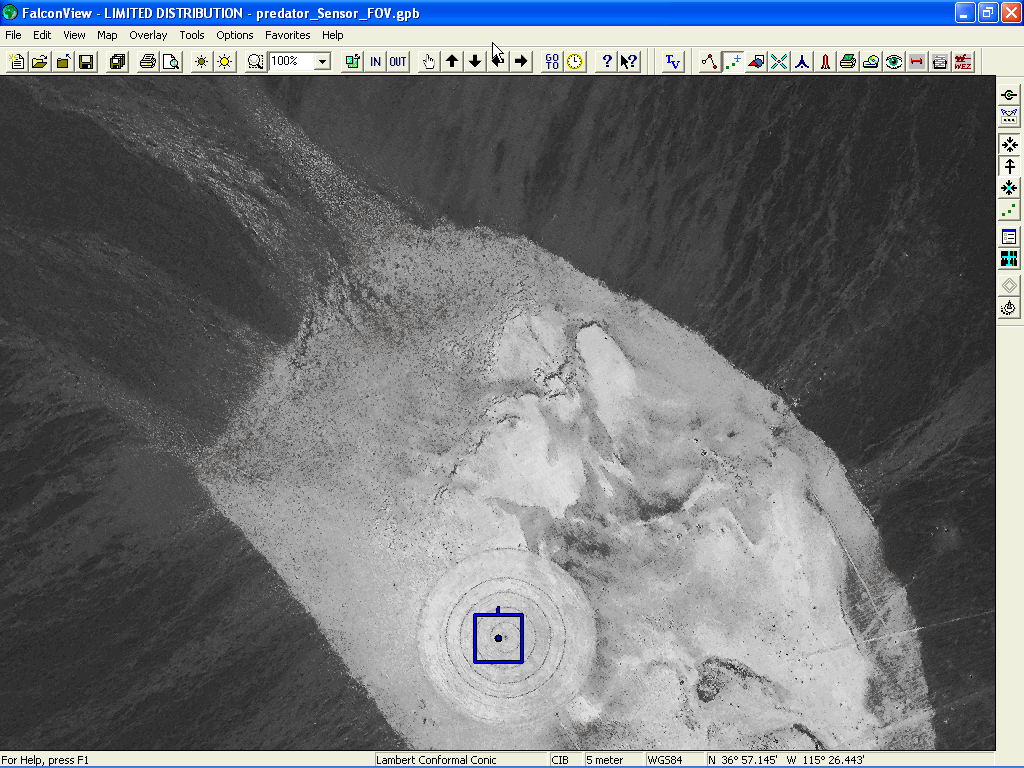 Helo
JMPS 1.2.2
Fighters
CAOC Skycab
CAOC Floor
ISRD
Airlift
AFMSS
MPS II
MPS III
MPS IV
FalconView
FalconView
FalconView
UAV, PGM’S 
F-15E
JMPS 1.2.1
B-1, B-52
Ta+3637444To-11528023Tw891Sr3.714.99Se-22.34Fv1.71Sl11014Sa+3639111So-11531557Sn2Cd20000823Ct175544Ir-0.95Ip-0.31Ih173.38Ic0Mn23Md0Mt0Cl0Pc0Iv0
Ta+385To-11536024Tw8983Sr5.47Sp218.64Se-14.95Fv11.55Sl11024Sa+3639065So-11531546Sn2Cd20000823Ct175548Ip-0.33Ih173.73Ic0Mn23Md0Mt0Cl0Pc0Iv0
Ta+3634595To-11536021Tw85.43Sp218.99Se-15v11.55Sl11028S39029So-11531539Sn2Cd20000823Ct175550Ir-0.34Ip-0.58Ih173.50Ic0Mn23Md0Pc0Iv0
Ta+3634577To-11536010Tw8r5.40Sp24Se-15.155Sl11033638582So-11531529Sn2Cd20000823Ct175554Ir-0.37Ip-0.87Ih173.66Ic0Mn23Md0Mt0Cl0Pc0Iv0
B-2, F-117, JSF
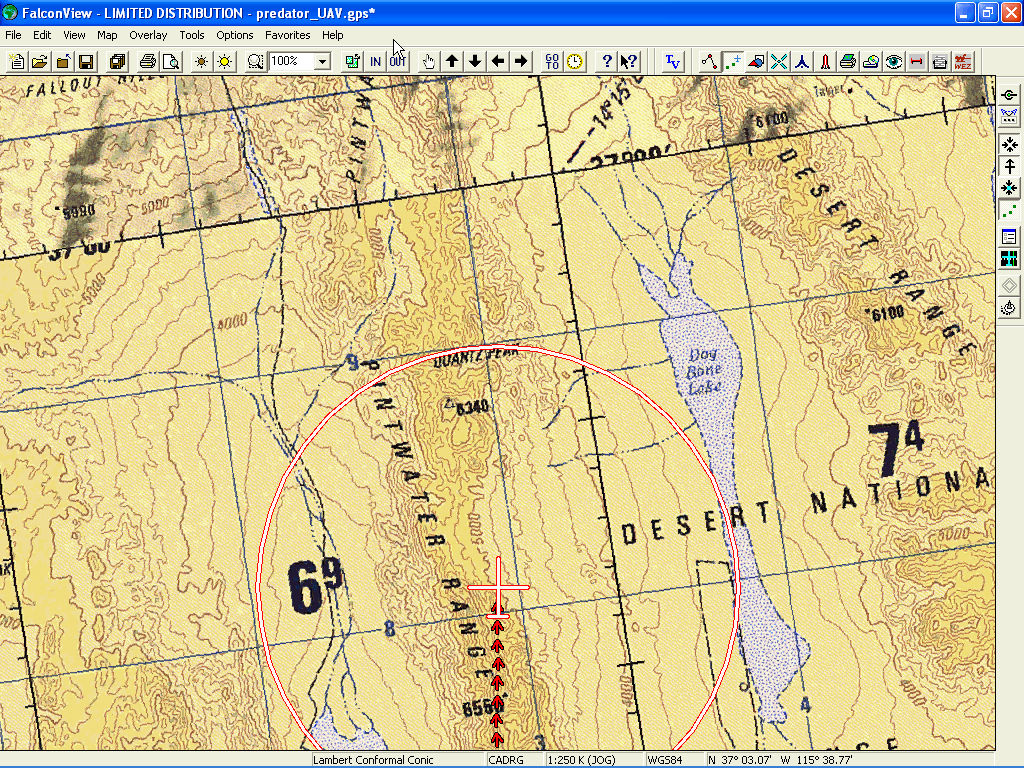 AMPS
PFPS
JMPS 1.2.4
Some platforms will migrate depending on JMPS ability to meet requirements
Army Helos
Navy, Marine Corps, Air Force, Army and SOF Working Together
[Speaker Notes: Falconview—a saga of user innovation outpacing the procurement offices]
Hacking is Inevitable
The gap between use and design is shrinking
No longer just “cyber” security
Generativity & utility is a root cause of network insecurity
Overzealous security measures can undermine network utility
Personnel will work around red tape to accomplish their mission
Use these powers for good
Push technical expertise forward
Leverage user innovation communities
Promote mission-type over task-type regulation
Educated, democratic forces have advantages
Operational advantages of hacking
Adaptive in war
Affordable prototyping
Inscrutable to the enemy (including active defense)
Human-centric
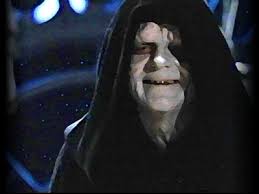 [Speaker Notes: educe]
Concluding thoughts
Complexity is a problem
“Cyber” is less of a new “domain” and more symptomatic of increasing sociotechnical complexity worldwide
Many means can serve many ends, complicating strategic choice and enabling “gray zone” challenges
Complexity is also an opportunity
Would-be revisionists are more constrained than ever before, by deterrence and stakeholder value
The “third offset” is organizational, not technological
Offense, Defense, Uncertainty, and Scale
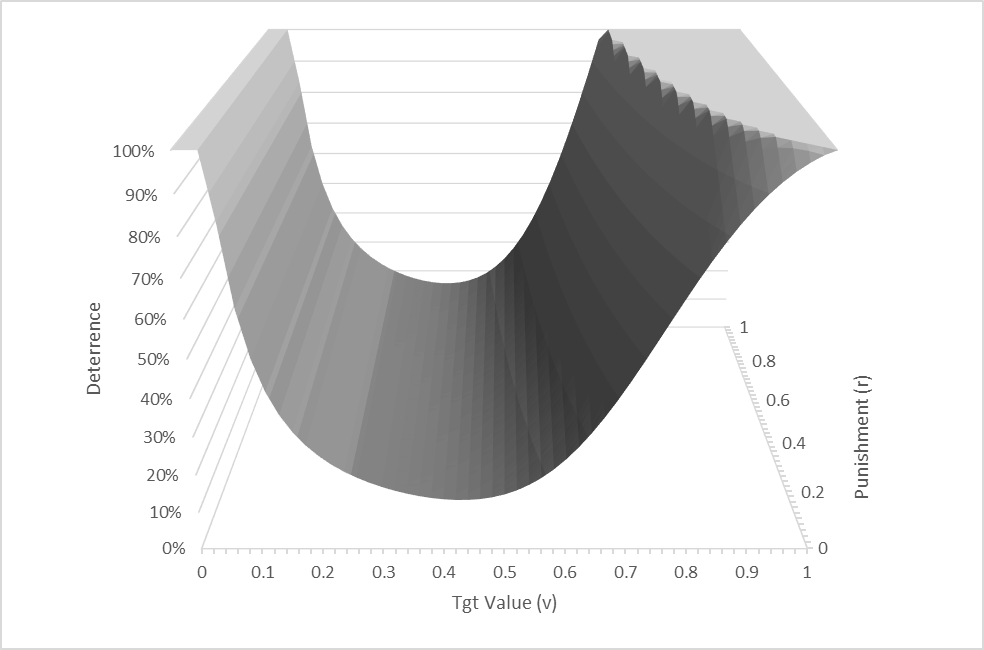 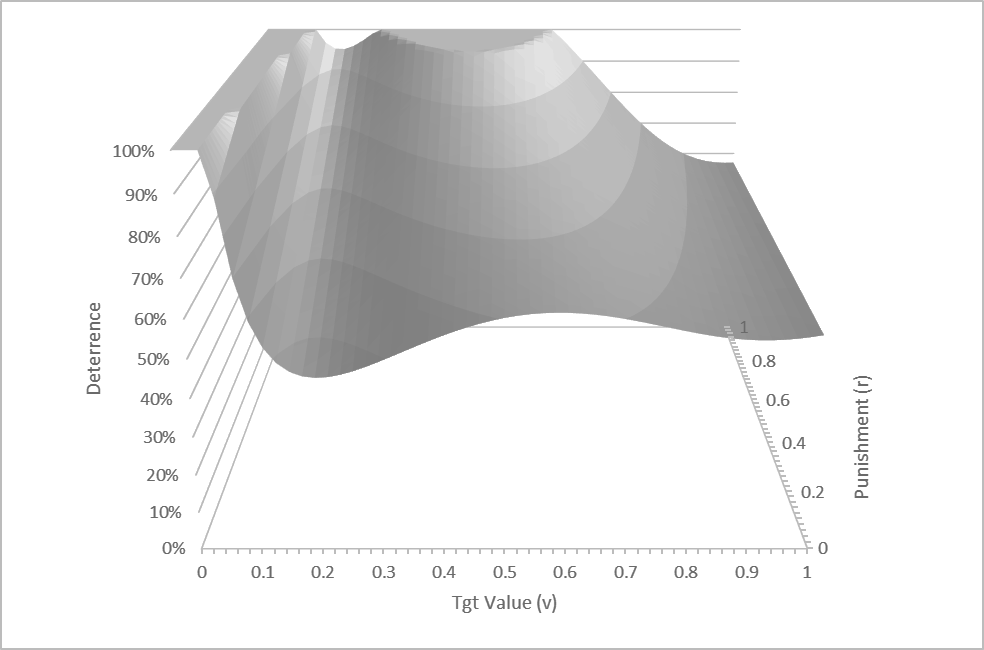 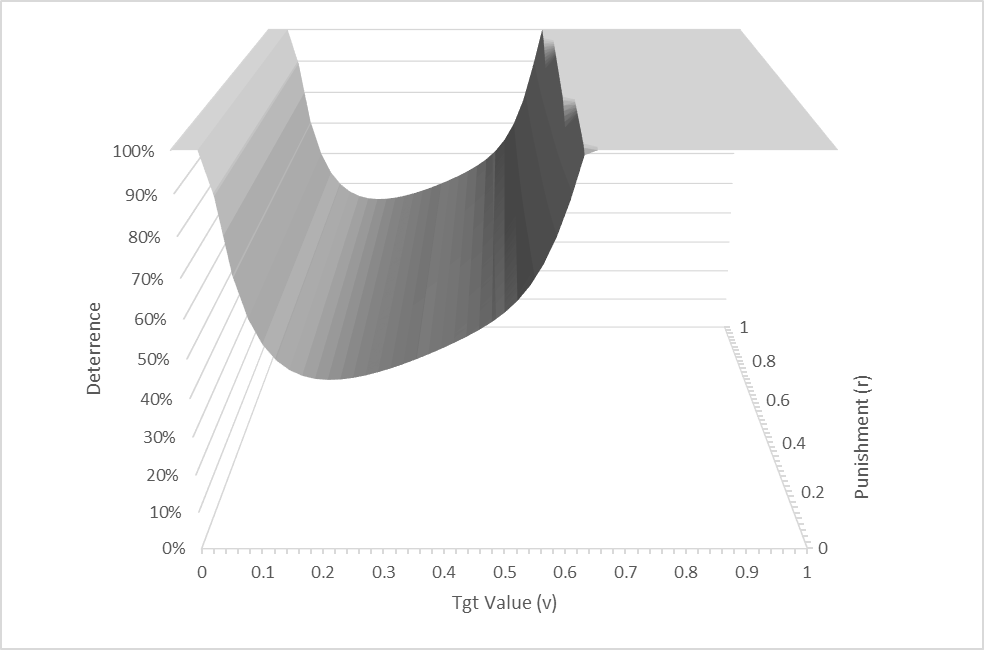 ↓Offense, ↑Defense, ↑Uncertainty
Huge deterrence failure, but big threats protect highest value targets
(The cyber revolution thesis)
Costs scale with target value, defense scales > offense 
Denial & punishment improves, but retaliation not credible at high end
(Where are all the big attacks?)
↑Offense, ↓Defense,  reciprocal scaling with value
Deterrence feasible for high value targets, non-credible at the low end
(More consistent w/ evidence)
Declaratory ambiguity trades coverage for effectiveness
Prioritize assets most worth protecting
Exploit gray zones to clarify interests & resolve
Jon Lindsay, “Tipping the Scales: The Attribution Problem and the Feasibility of Deterrence against Cyber Attack,” Journal of Cybersecurity 1:1 (2015)
Conceptual Framework
Sources of Uncertainty
Increasing Complexity
change the balance of power (Winning)
Political uncertainty:
Actors have a portfolio of bargaining moves to…
revise or reinforce the status quo
signal interests & resolve (Warning)
Power
Costs
Demands
Outcomes
Credibility
The future
Increasing political complexity
New means for winning and warning
New linkages and interdependence
New bargaining relationships
Political Strategy
Military Operations
Military uncertainty:
Militaries pursue new means for winning
Capabilities
Disposition
Infrastructure

Organization
Doctrine & plans
Logistics & C4ISR
Increasing military complexity
New complements 
New substitutes 
New combinations
Arms race
Protection
Lethality
Force employment
Specialization
Coordination
Project Organization
Program Management
US DoD Minerva Initiative
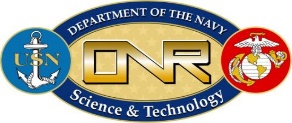 ONR
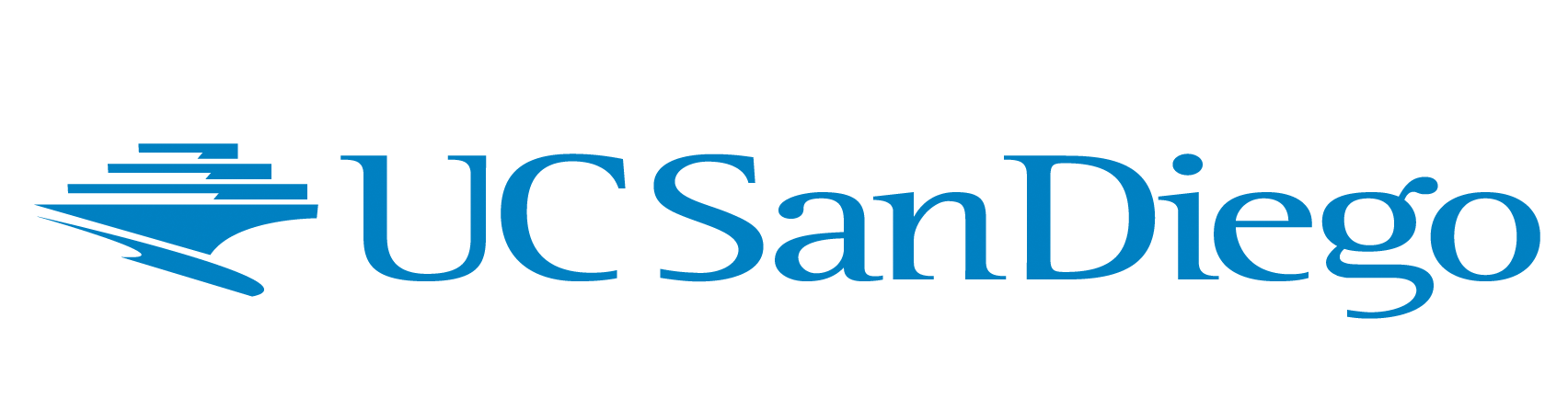 UCSD
Erik Gartzke (PI)
Rex Douglas
Grad Students
Jason Lopez (Administrator)
Data subaward
LLNL
Benjamin Bahney
Peter Barnes
Celeste Matarazzo
Braden Soper
U Maryland
Jonathan Wilkenfeld
Grad students
Duke
Kyle Beardsley
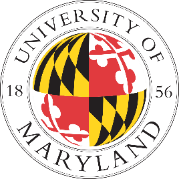 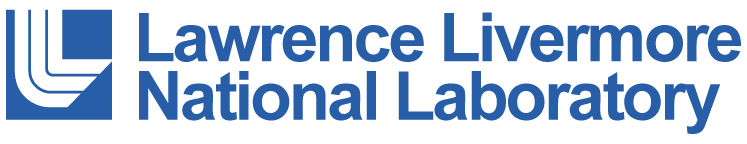 UC Berkeley
Michael Nacht
Grad Students
U Toronto
Jon Lindsay (co-PI)
Grad Students
LANL
Joseph Pilat
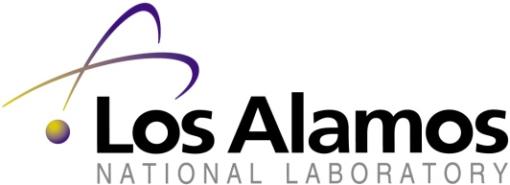 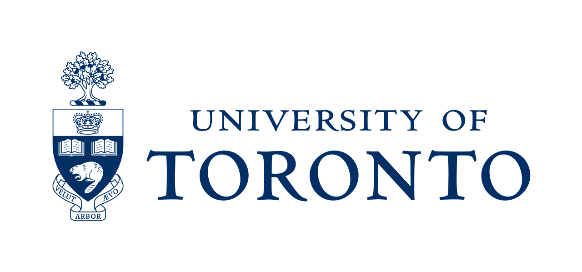 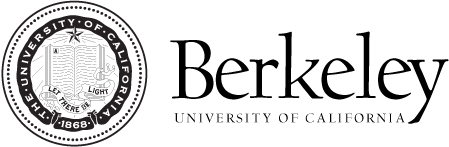 Modeling
Policy Expertise
Qualitative Analysis
Quantitative Analysis